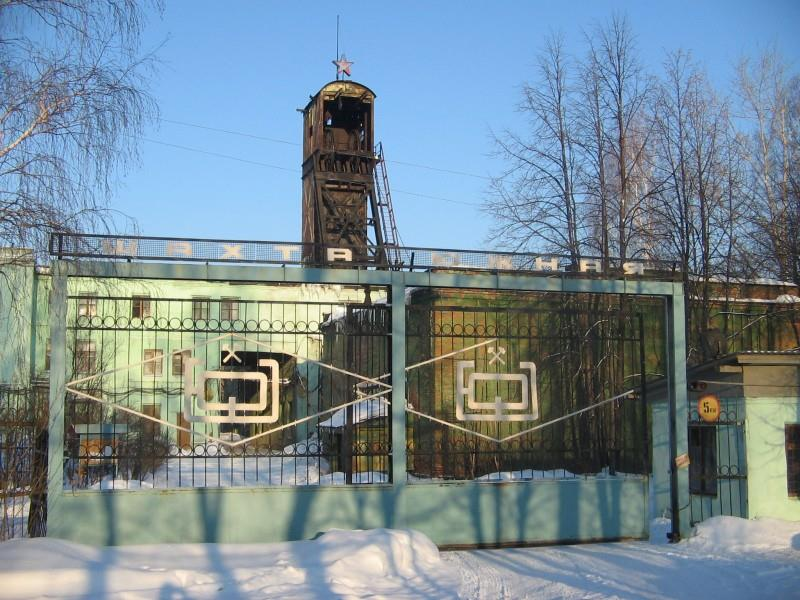 Проектная деятельность БМАДОУ «Детский сад № 40» в рамках сетевого сотрудничества с ГБПОУ СО СОПК
Название проекта:
«Где добывают золото?».
 Тема проекта:
«Шахта «Южная» г. Березовского»
 Цель: Создать условия для моделирования детьми шахты в процессе познавательно-поисковой конструктивной деятельности.
Задачи: 
Создать условия для ознакомления детей с устройством шахты, основными понятиями (вертикальный столб, горизонт, каптер, золотодобыча).
Создать условия освоения и углубления  ребенком понятий сила трения, балансировка, равновесие в процессе практической конструкторской деятельности.
Создать условия для ознакомления детей с профессией оператор подъемной установки, инженер, проходчик. 
Воспитывать чувство патриотизма, любви и гордости к малой родине. 
Развивать гибкость ума.
Этапы выполнения проектаПервый этап  - «Выбор темы» Что мы знаем?В г. Березовском функционирует много  шахт. Многие жители работают на шахтах. В городе добывают золото и другие драгоценные и полудрагоценные камни. Что еще хотим узнать?-Кто нашел золото?  -Как начали добывать золото?-Как появились шахты?-Как устроена шахта?-Как шахтеры спускаются под землю и поднимаются наверх?- Люди, каких специальностей трудятся на добыче золота?
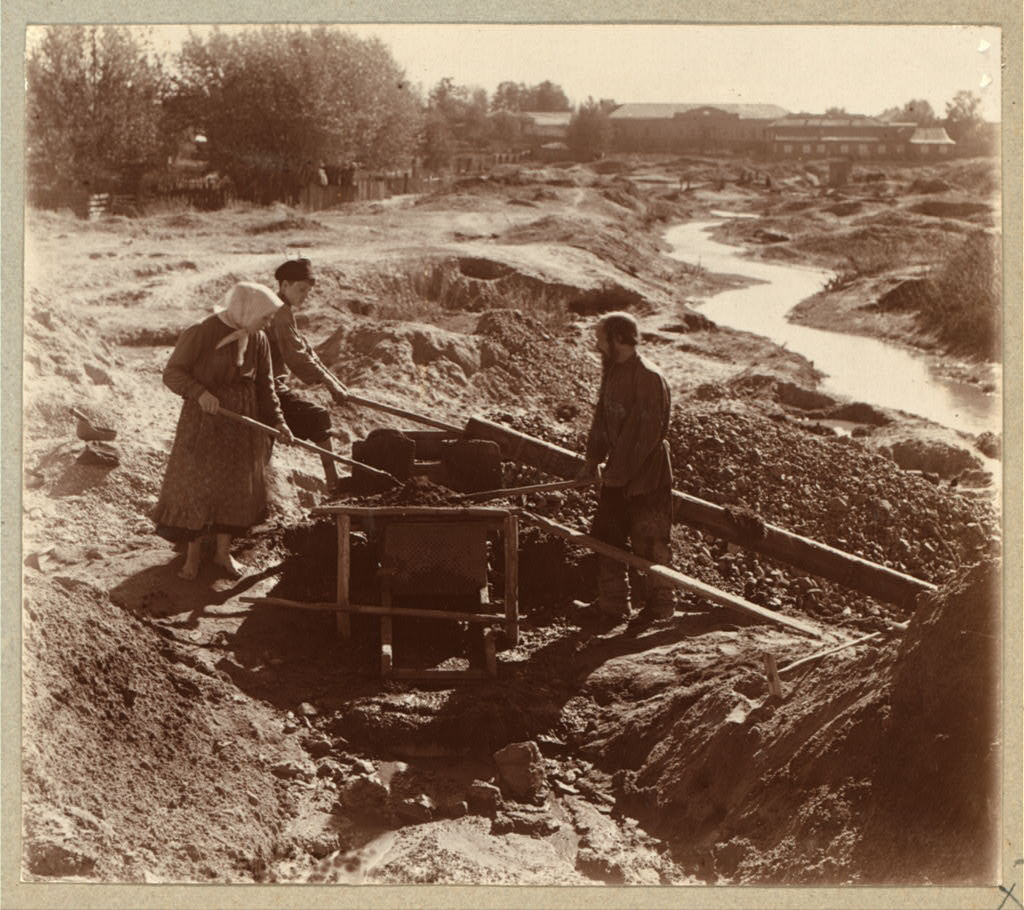 21 мая 1745 года (1 июня по новому стилю) Ерофей Марков, проводя изыскания на берегу реки в поисках горного хрусталя, обнаружил руду с золотистыми вкраплениями. Лишь в 1747 году было найдено первое месторождение, ставшее впоследствии Березовским рудником.
Золото добывали на поверхности открытым способом. Шахты появились позднее, когда Лев Брусницын открыл рассыпное золото.
Первые шахты Березовского
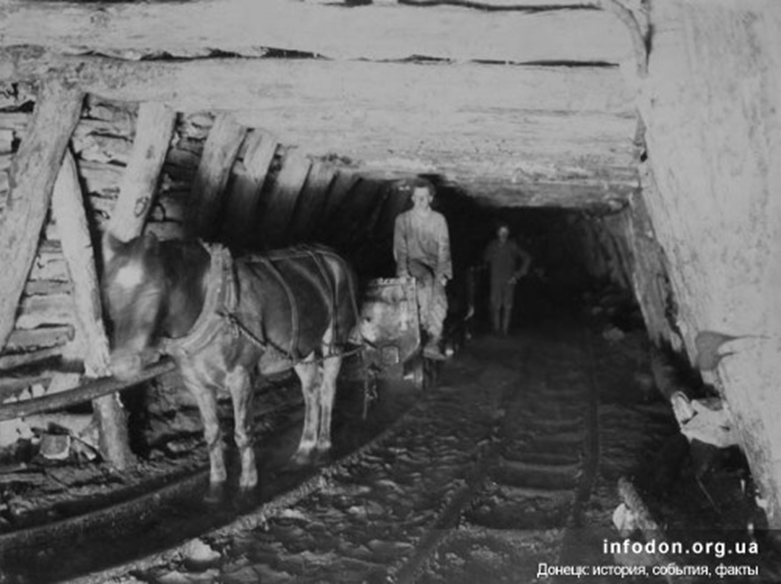 Добыча золота – тяжелый труд! Добытую руду вывозили в вагонетках, запряженных людьми или конями
Не даром Березовский  называют Родиной российского золота. До сих пор золотопро-мышленники извлекают 1,8 гр. золота на 1 тонну добытой руды.
Второй этап – «Сбор сведений»Организация познавательной среды: фотоальбомы, книги о городе, шахтерах, об  истории золотопромышленности, иллюстрации труда шахтеров, энциклопедии для совместного рассматривания и чтения;Обеспечение среды группы соответствующими предметами и материалами для организации продуктивных и конструктивных  видов деятельности;Организация игровой деятельности;Сбор детьми интересующих сведений и, фиксация их в виде фотографий, рисунков, схем, рассказов и подготовка к использованию в проекте.
Посещение музея золота
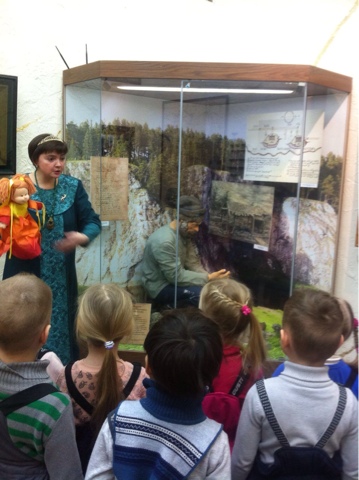 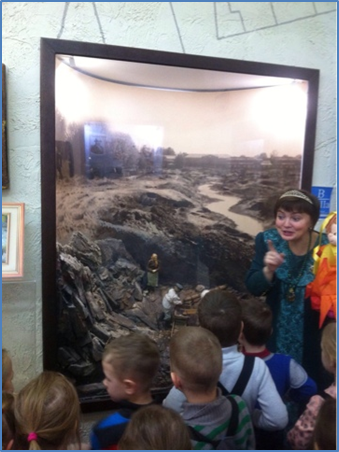 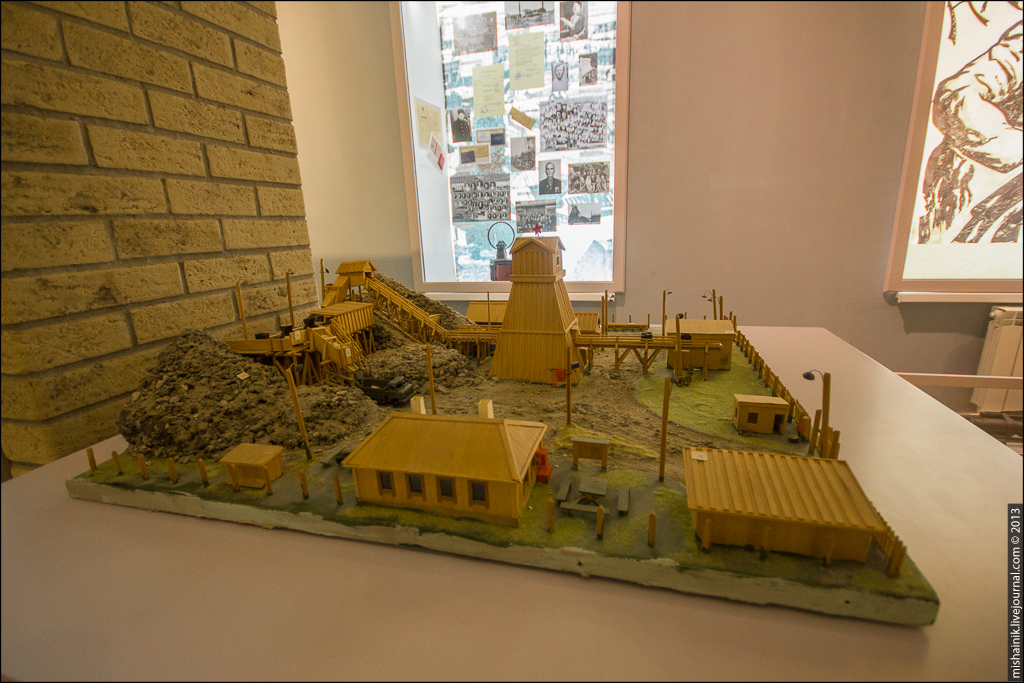 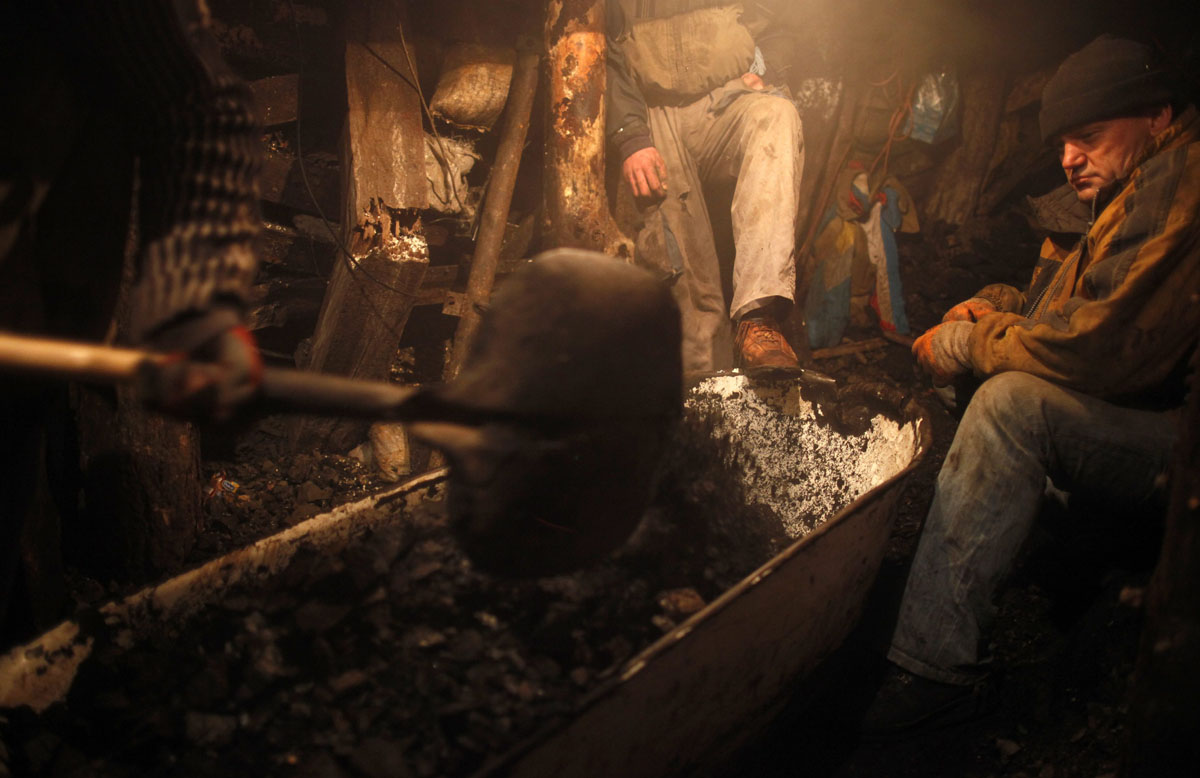 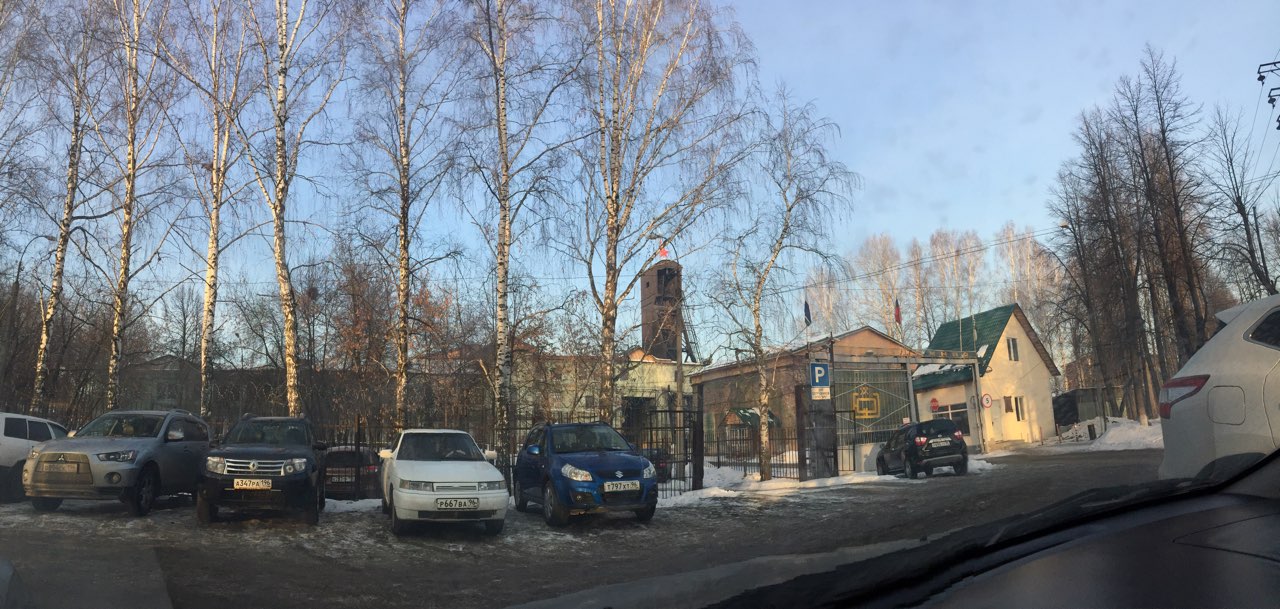 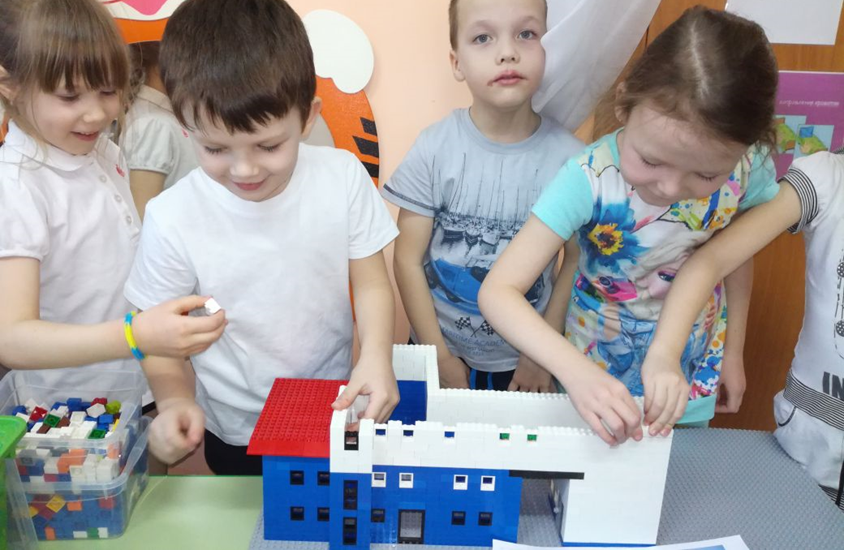 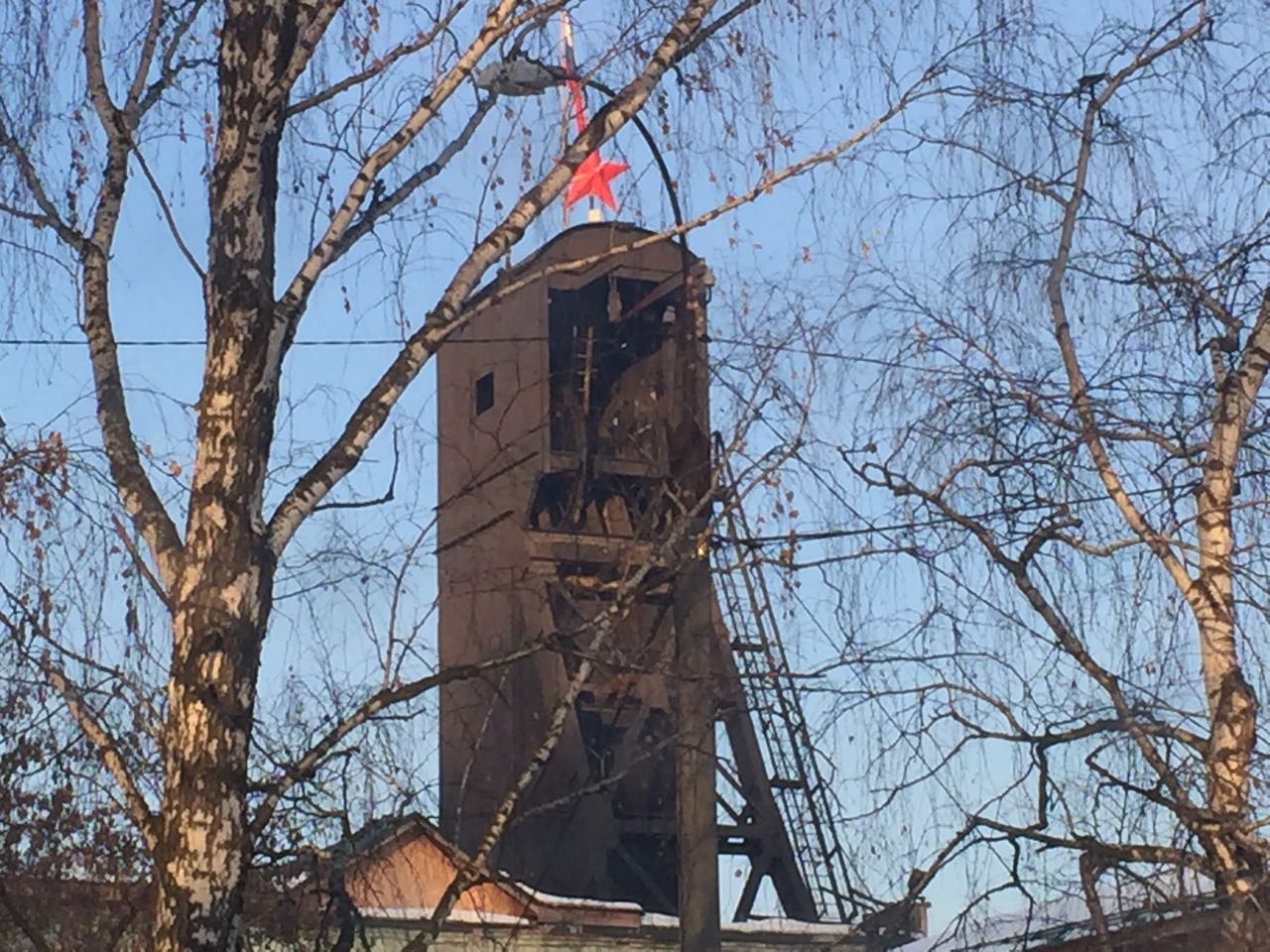 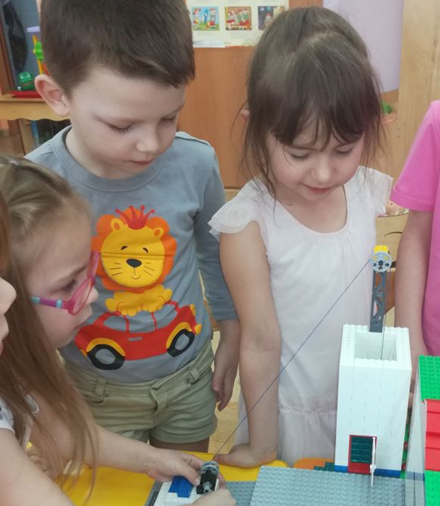 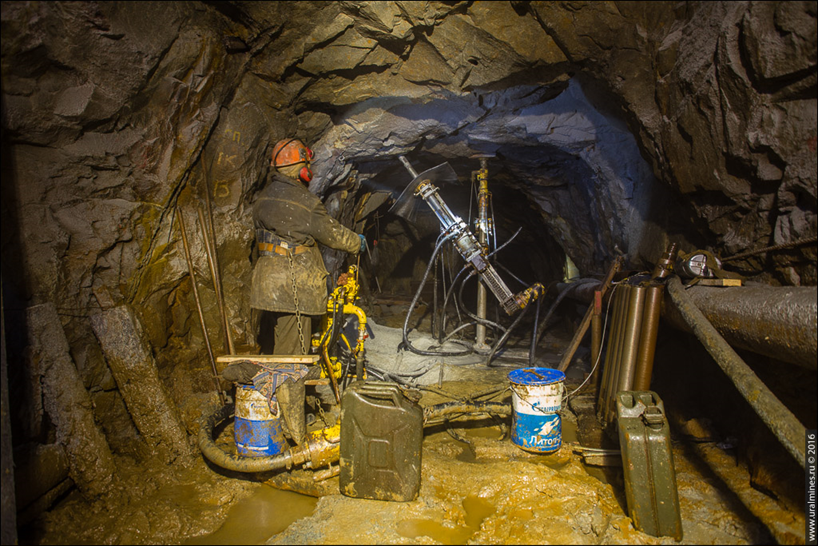 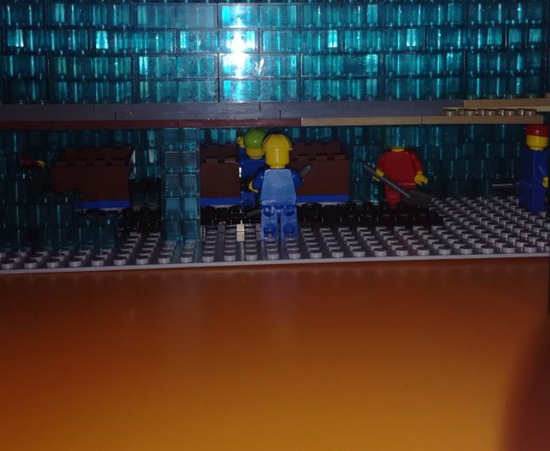 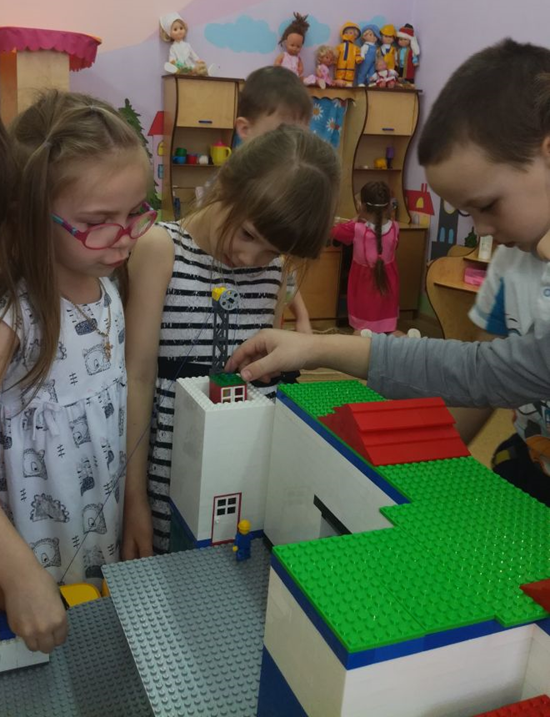 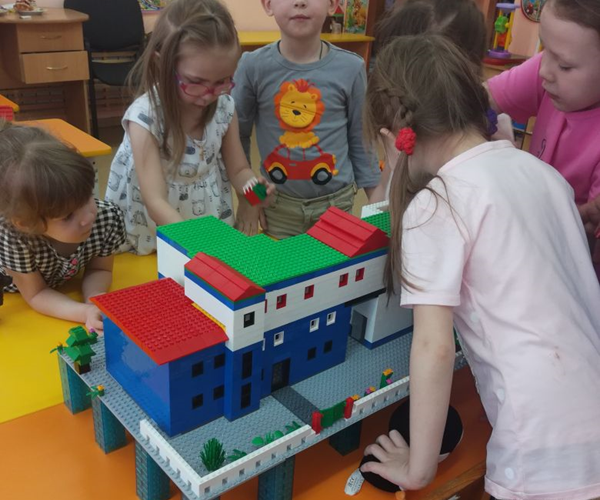 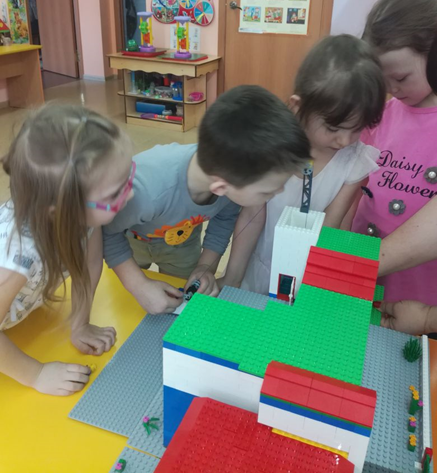 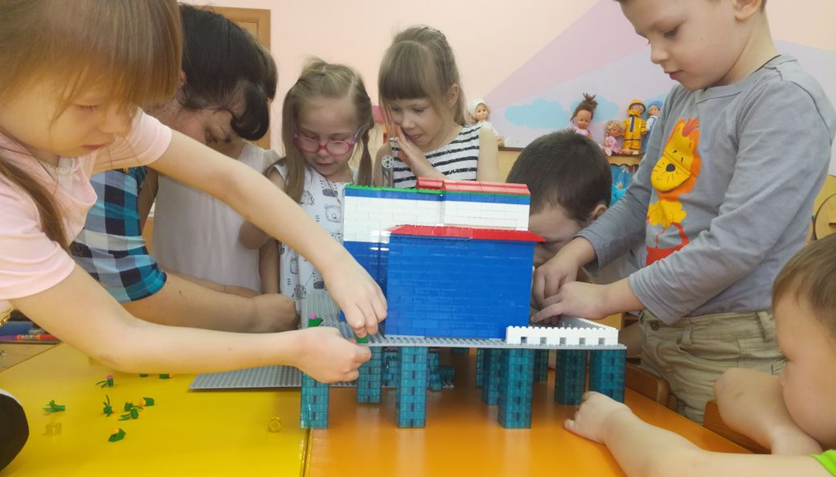 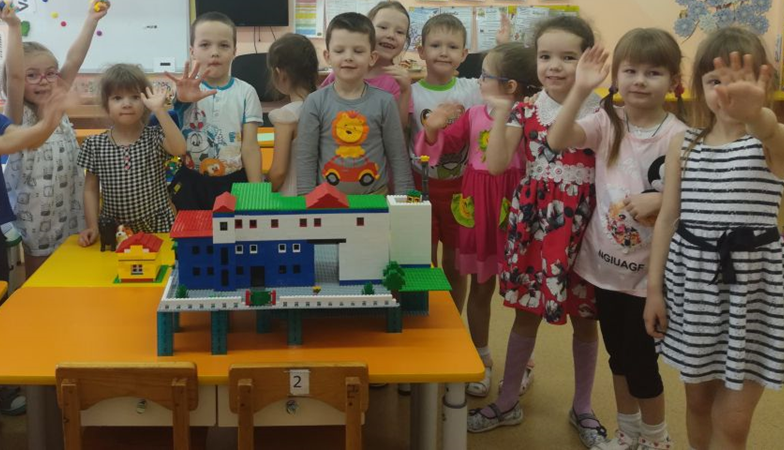 Наша шахта «Южная»
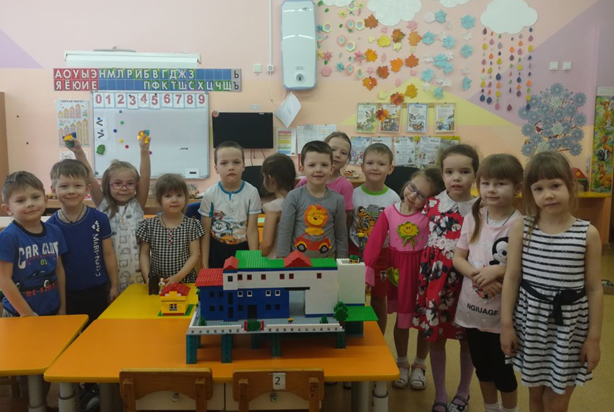 Спасибо за внимание!